Reducing Burden on Patient-Reported Outcomes Using Multidimensional Computer Adaptive Testing
Scott B. Morris	Michael Bass
Mirinae Lee		Richard E. Neapolitan
Illinois Institute of Technology	Northwestern University

This work was supported by the National Library of Medicine of the National Institutes of Health, R01LM011962
Patient Reported Outcomes
Patient perspective
Symptom severity
Health-related quality of life
Patient Reported Outcomes Measurement Information System (PROMIS)
Funded by NIH to improve assessment of self-reported symptoms and other health-related quality of life domains 
Developed and validated 27 adult and 9 pediatric item banks 
3 domains: physical, mental and social health
[Speaker Notes: Patient-reported outcomes (PROs) provide information about the patient's health condition that comes directly from the patient, without interpretation of the patient's response by a physician. The importance of the patient perspective has been prominent in the literature for at least 20 years [2-4]. The research literature contains substantial evidence for not relying solely on clinician reporting of patients’ health status. Discrepancies between patient and clinician reports of Health-Related Quality of Life (HRQL) and health status have been established [5,6]. Physicians have often reported fewer symptom [7-10] and lower symptom severity [11,12] compared to patients. There is also evidence that PROs can provide more information about toxicity and symptoms than physician or adverse event (AE) reports [13,14]. Studies have shown that, for some subjective symptoms (e.g., in sexual function), clinician ratings are no better than chance in predicting PROs of the same symptoms [15,16].]
Patient Burden and CAT
The need to reduce patient burden in measuring PROs has long been a concern in health outcomes research 
Computer Adaptive Tests tailor questions to each examinee (based on preceding responses), thereby obtaining high precision with fewer items
Current Research
PROMIS currently uses unidimensional CATs
Substantially shorter than fixed item scales
But ignore the correlations among related traits
Can we reduce the length of PRO measures by administering multiple traits together in a multidimensional CAT?
Emotional Distress
Research on depression and anxiety shows that they share a common general affective distress 
Distress, demoralization, irritability, feelings of inferiority and rejection
As well as specific symptoms
Anxiety
Physiological hyper-arousal: fearful mood, anxious vigilance, motor tension
Depression
Absence of positive affect: loss of interest in pleasure, crying, hopelessness, loneliness
Anger
Tendency to experience anger, hostility, act aggressively
PROMIS Emotional Distress Banks
In the past 7 days,
Many situations made me worry (Anxiety) 
I felt worthless (Depression)
I felt like yelling at someone (Anger)
Never   Rarely   Sometimes   Often   Always
Items for each bank were developed from existing measures
Designed to identify people in need of treatment
Estimation of MIRT Model
PROMIS Wave 1 Dataset
7945 respondents from the general population
Data missing by design
Some completed all items for 2 domains 
Some completed 7 items from each of 14 domains
Simple Structure model fit the data well
Latent Trait Structure
Graded Response Model
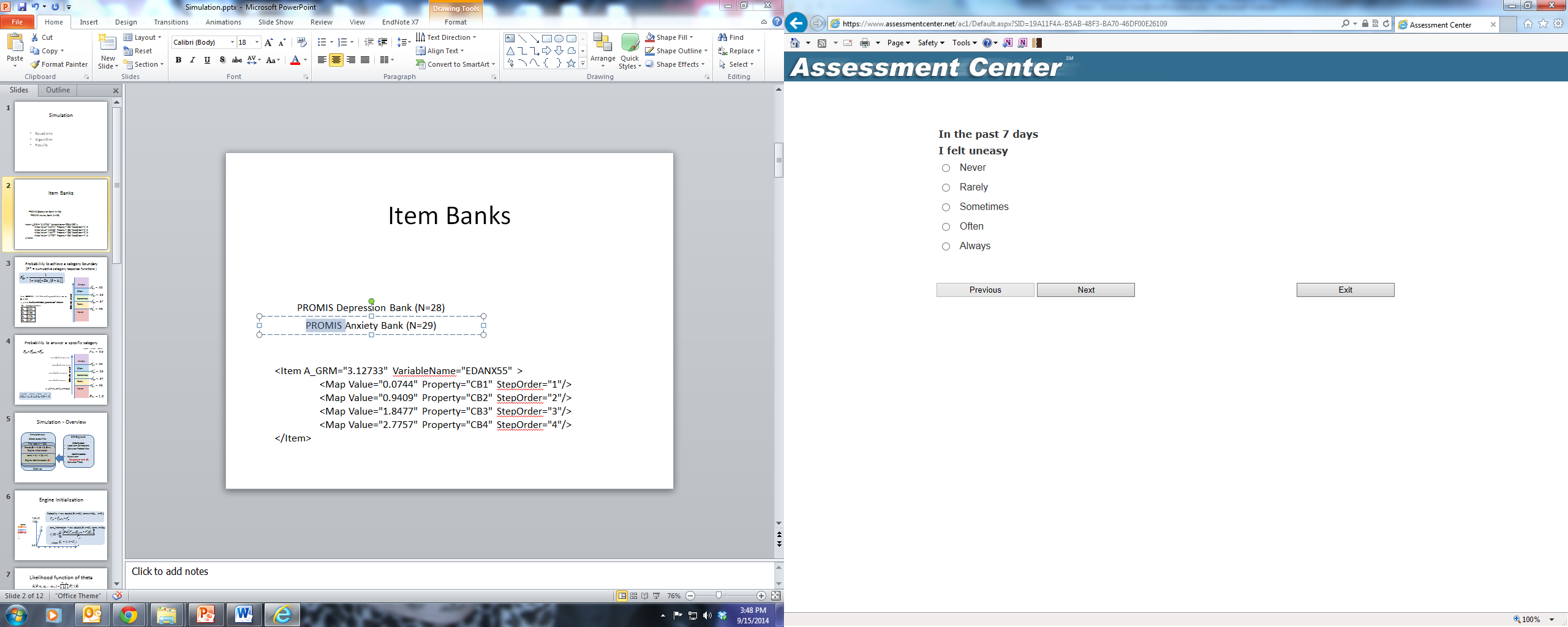 Fisher Information
Fisher Information for Multidimensional Polytomous Items
Simple Structure Model
Test Information Function
,
Segall (1996)


where the prior is the inverse of the correlation matrix
Prior Trait Covariance Matrix
Prior
Candidate Item
Prior
Administered Items
Administered Items
MCAT
Segall method
For each candidate item
Compute Test Information at current trait estimates
Determinant of TI
Select the item with the largest determinant
Modified Segall method
Posterior-Weighted Average Determinant
Simulation
For each of 290 simulated respondents
Sampled true θ (Anxiety, Depression & Anger) values from empirical trait distribution
Generate potential response to each item according the MIRT model and the true θ 
Administer each CAT (MCAT, Anxiety, Depression, Anger)
Prior distribution
UCAT: unit normal
MCAT: multivariate normal with known correlations
Select the best item
Largest posterior-weighted determinant
Look up generated response to that item
Compute EAP estimate and SE
Repeat for 24 items (8 items for each UCAT)
Stopping Rule
EAP estimates saved at the point SE < cutoff
MCAT: SE < cutoff on all traits
UCAT: cutoff applied separately for each trait
Investigated a range of cutoffs
0.2 to 0.4 in increments of .025
Centered on current PROMIS cutoff of 0.3
Percent of Examinees Reaching Stopping Rule Within 24 Items
Evaluation Criteria
Number of Items by RMSE
Anxiety RMSE x Number of Items
Questions?
Multidimensional Graded Response Model
Let Xi indicate a response to item i consisting of k = 1,…m ordered categories	
Boundary Response Function

For Simple Structure Model

Category Response Function